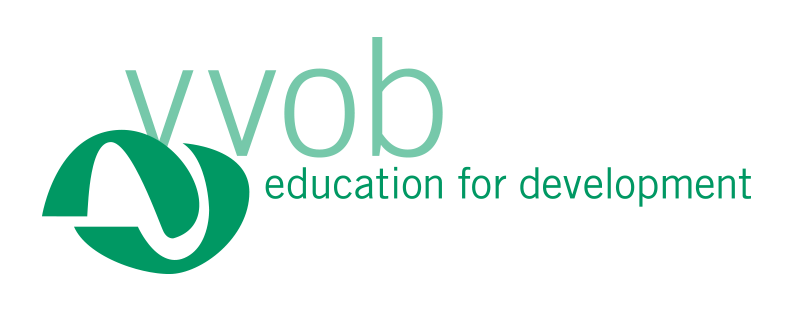 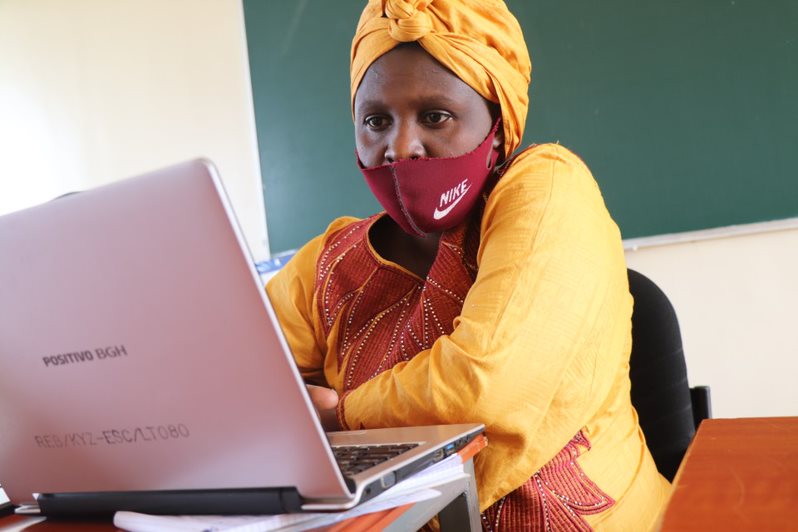 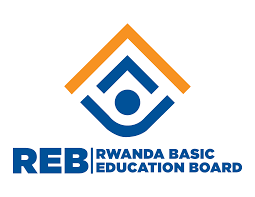 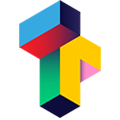 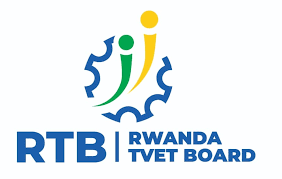 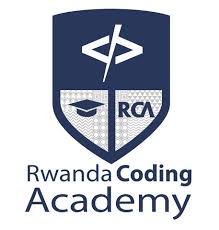 Scratch – Module 5 - Polygons and flowers
Polygons and Flowers
Module 5
Objectives of module 5
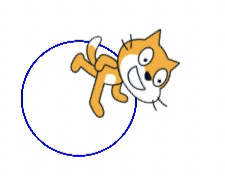 By the end of this module, you will be able to: 

Use repeat controls to draw shapes and images.
Learn about the function of a pen
Module 5
Introduction
Module 6-7 : Games
Engage 
What are polygons?
Demonstrate
Pen blocks
Drawing angles
Experiment
Activity 1: Angles
Activity 2: Design your own sprite
Activity 4: Feedback group 
Reflect
Additional materials for Module 5
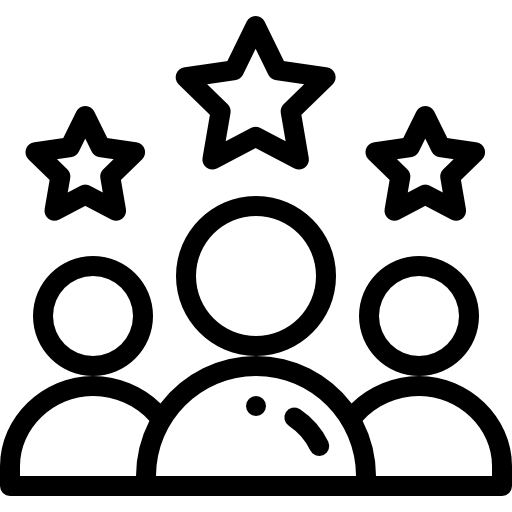 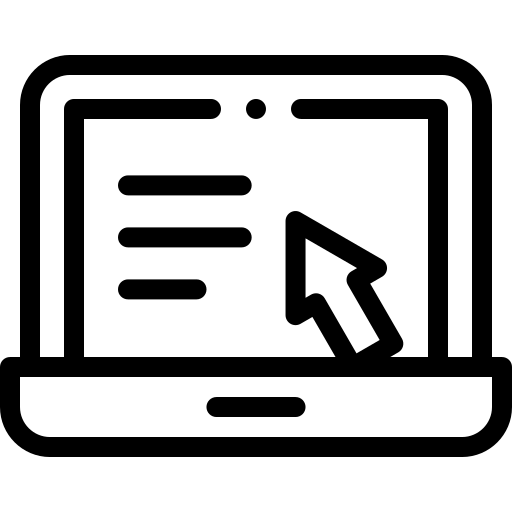 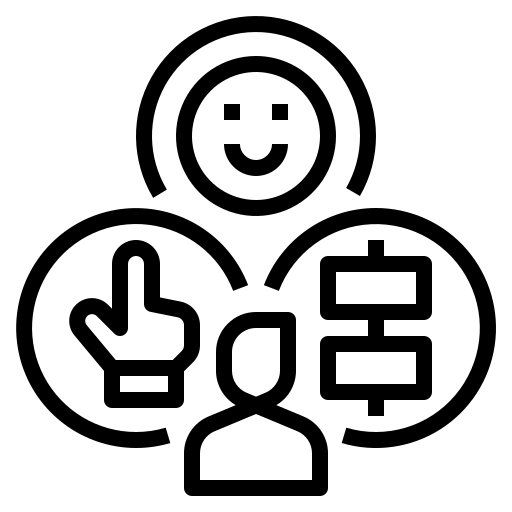 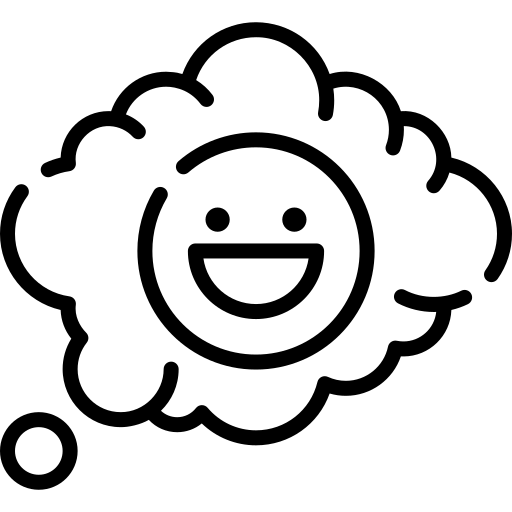 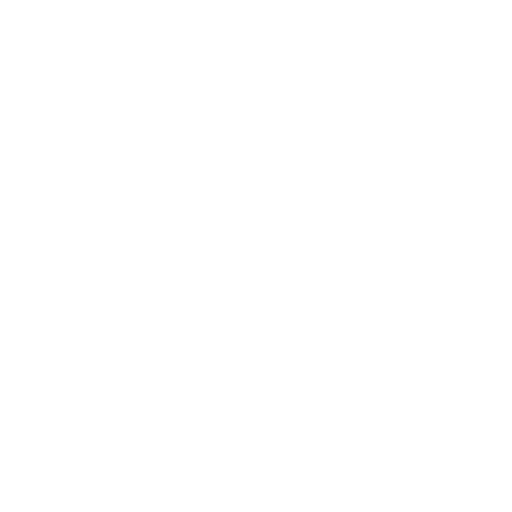 Engage
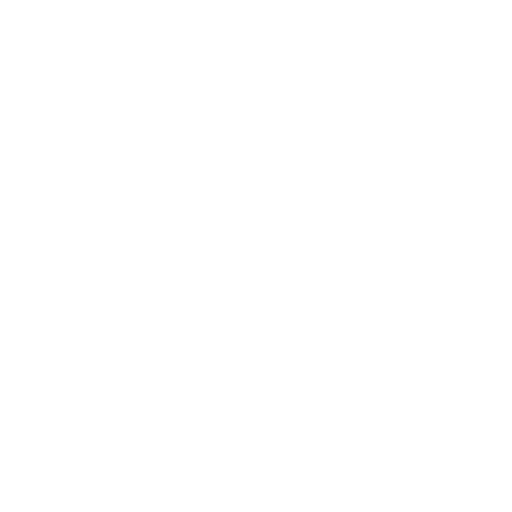 Module 5
What is a polygon?
What is a polygon ?
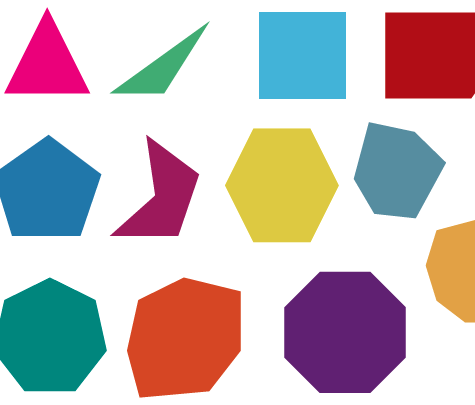 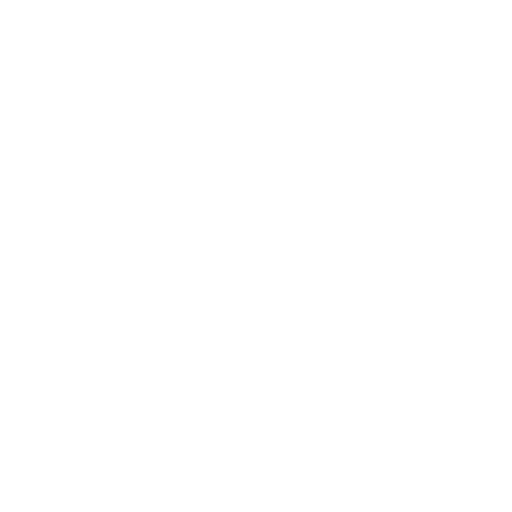 Module 5
What polygons do you know?
What polygons do you know ?
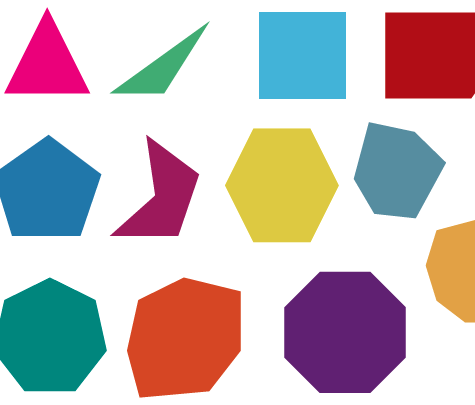 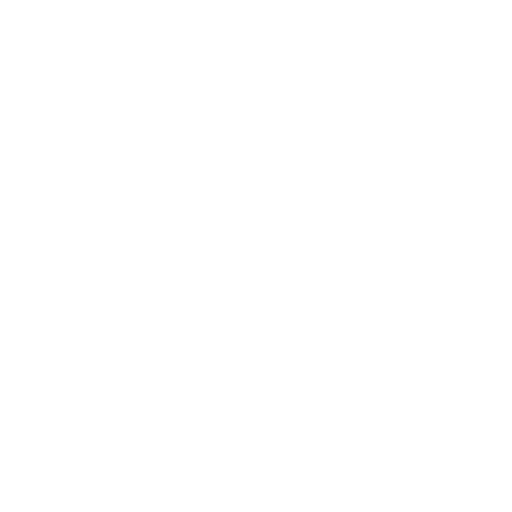 Module 5
Fill in!
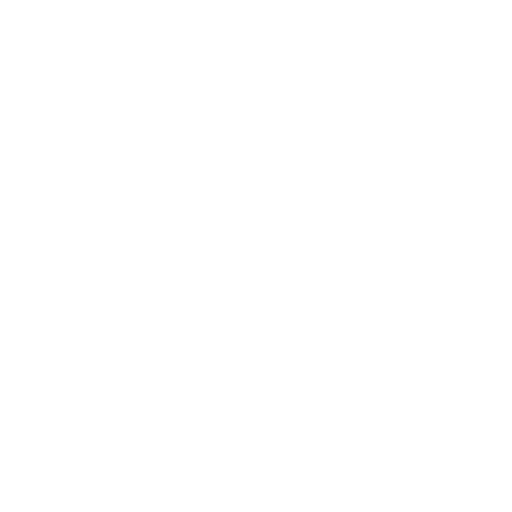 Module 5
Why are polygons useful?
Polygons are useful in Scratch to draw all kinds of sprites
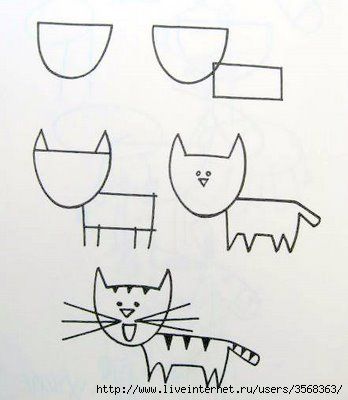 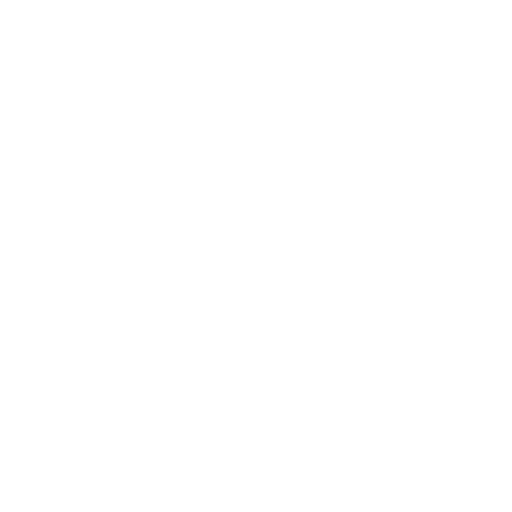 Demonstrate
Module 5
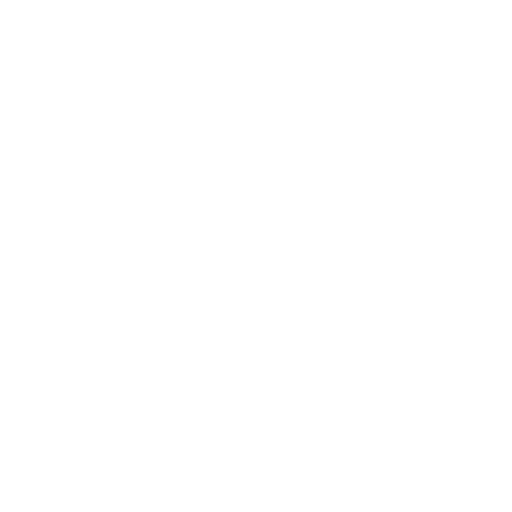 Pen blocks
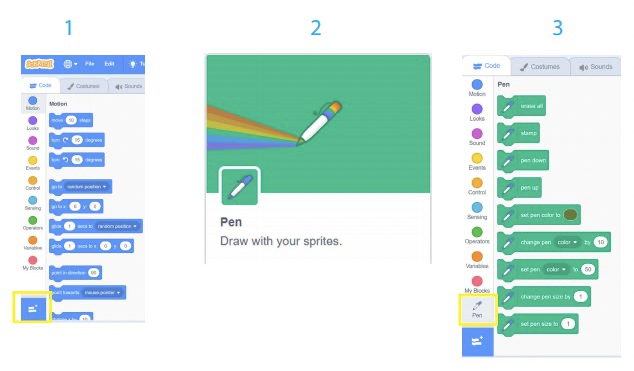 [Speaker Notes: The pen block allows you to draw images in Scratch. Just like in our daily lives, we can use a pen to draw 
anything. The pen tool draws lines behind the centre of a sprite as it moves. 

The pen block is not a default block in Scratch. You must add it as an extension block. Follow these steps to add the pen block: 
Step 1: Click on the add extension button in the bottom left-hand corner. 
Step 2: Choose pen.Step 3: The pen section will appear at the bottom of the block’s menu.]
Module 5
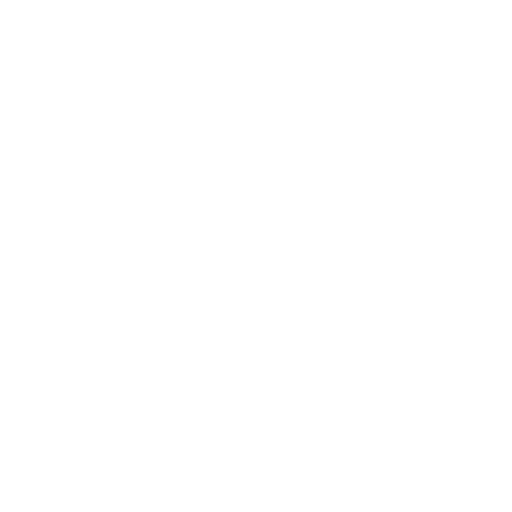 Pen blocks
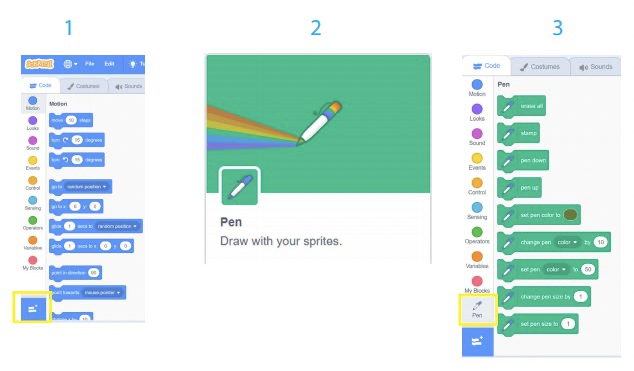 The pen block allows you to draw images in Scratch. Just like in our daily lives, we can use a pen to draw anything. The pen tool draws lines behind the center of a sprite as it moves.
[Speaker Notes: The pen block allows you to draw images in Scratch. Just like in our daily lives, we can use a pen to draw 
anything. The pen tool draws lines behind the centre of a sprite as it moves. 

The pen block is not a default block in Scratch. You must add it as an extension block. Follow these steps to add the pen block: 
Step 1: Click on the add extension button in the bottom left-hand corner. 
Step 2: Choose pen.Step 3: The pen section will appear at the bottom of the block’s menu.]
Module 5
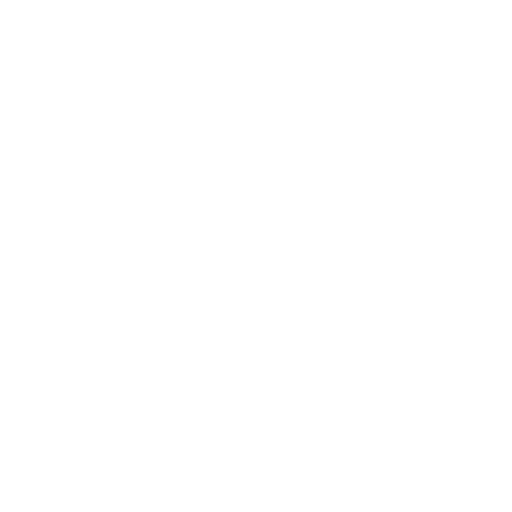 Drawing angles
These degrees are divided between the numbers of corners a shape has: 

Full rotation = 360 degrees 
Square /rectangle = 4 x 90 
Triangle = 3 x 120 
Pentagon = 5 x 72 
Hexagon=6x60
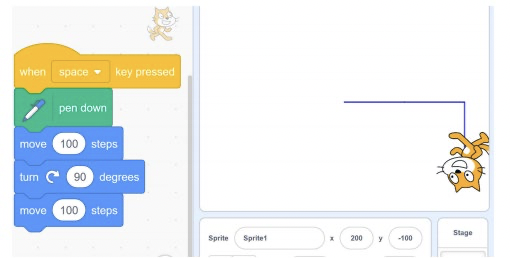 Module 5
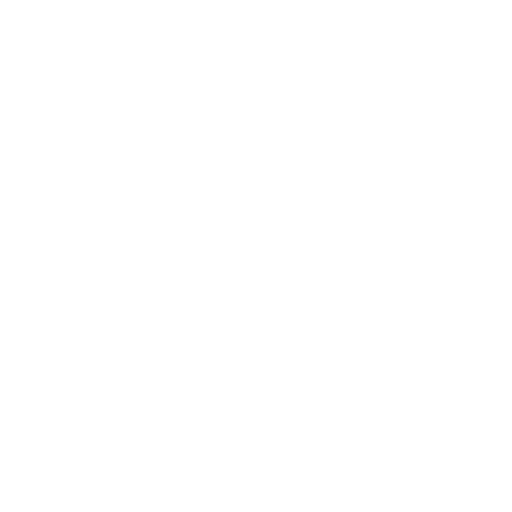 Repeat until
Repeat Until () block is a Control block and a C block. Blocks inside this block will repeat until the specified statement or condition is performed. After that, the code beneath the C block (if any) will execute.
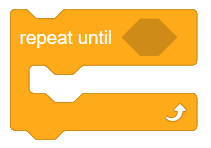 Experiment
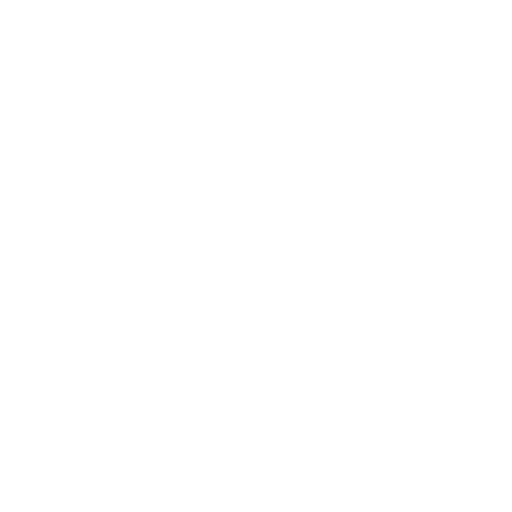 Module 5
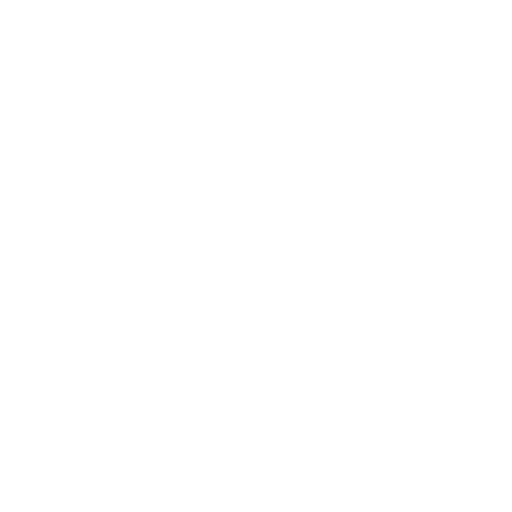 Angles
Make a sprite move in the following shapes; 1. A square 2. A circle 3. A hexagon 4. An octagon 5. A Flower
[Speaker Notes: Give them an example on each shape. Emphasis on the logic and help them explore other options.]
Module 5
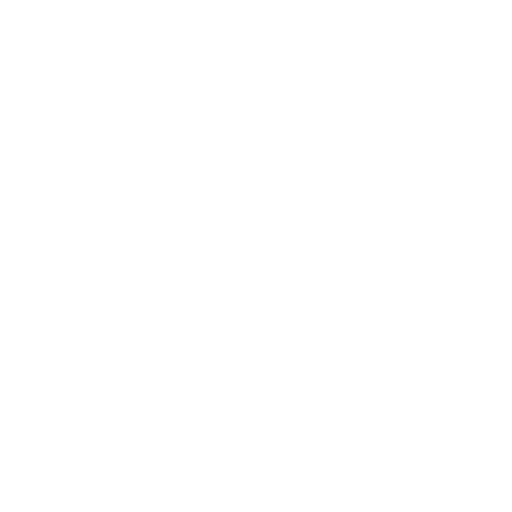 Design your own sprite!
Design your own sprite!
Draw your own sprite using the pen blocks.
Include:
1. Add a trigger (event)
2. Add the "Erase all"
3. Hide and show 
4. Change color
[Speaker Notes: Make sure that the trainees add the following components: 
Hide and Show 
Change color 
Erase]
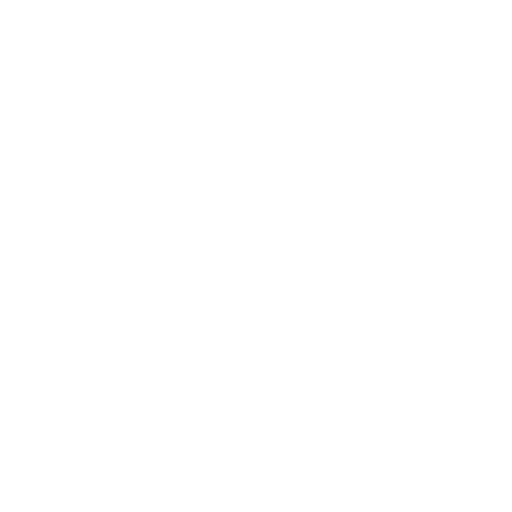 Module 5
Activity 3 : Feedback groups
When you are ready share your projects with a 'feedback group’.
 A feedback group is a small group where each one shares their projects-in-progress with one another in order to get feedback and suggestions for further development.
Respond to the following questions: 
What is something that could be improved?
What is something that could be done differently?
What is something that you really like about the project?
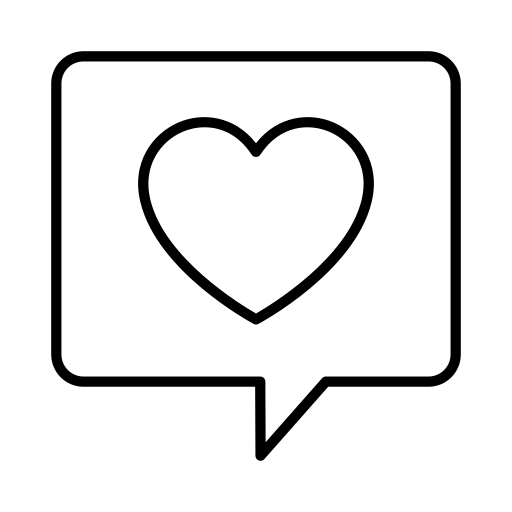 Tip: 
take notes of the feedback and suggestions you get
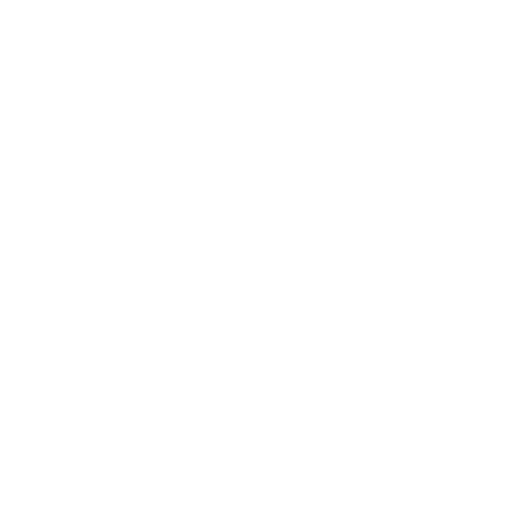 Reflect
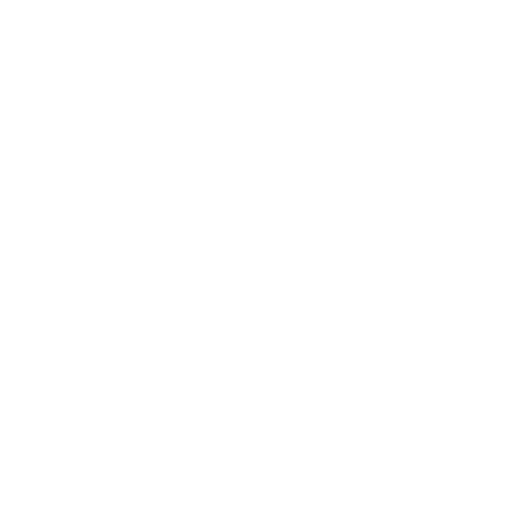 Module 5
Reflection
Questions
What was challenging about this coding club session?
What are you proud of?
What was the main feedback you got from your fellow coders?
What would you like to improve still?
Module 5
Additional Materials
Lesson Plan Module 5